Alumna: Karla Carolina García Saucedo.

Los estereotipos de genero es algo que se ve mucho desde la edad preescolar, por ejemplo en mi jardín de practica existe mucho
Este tipo de estereotipos que poco a poco hemos idos trabajando la educadora y yo en normalizar esa situación, pero es algo que siempre ah existido y es por que desde casa tiene esos pensamientos, por querer proteger mucho ya sea niña o niño, el contexto familiar en el que se desenvuelve es el que influye en la manera de pensar de los alumnos.
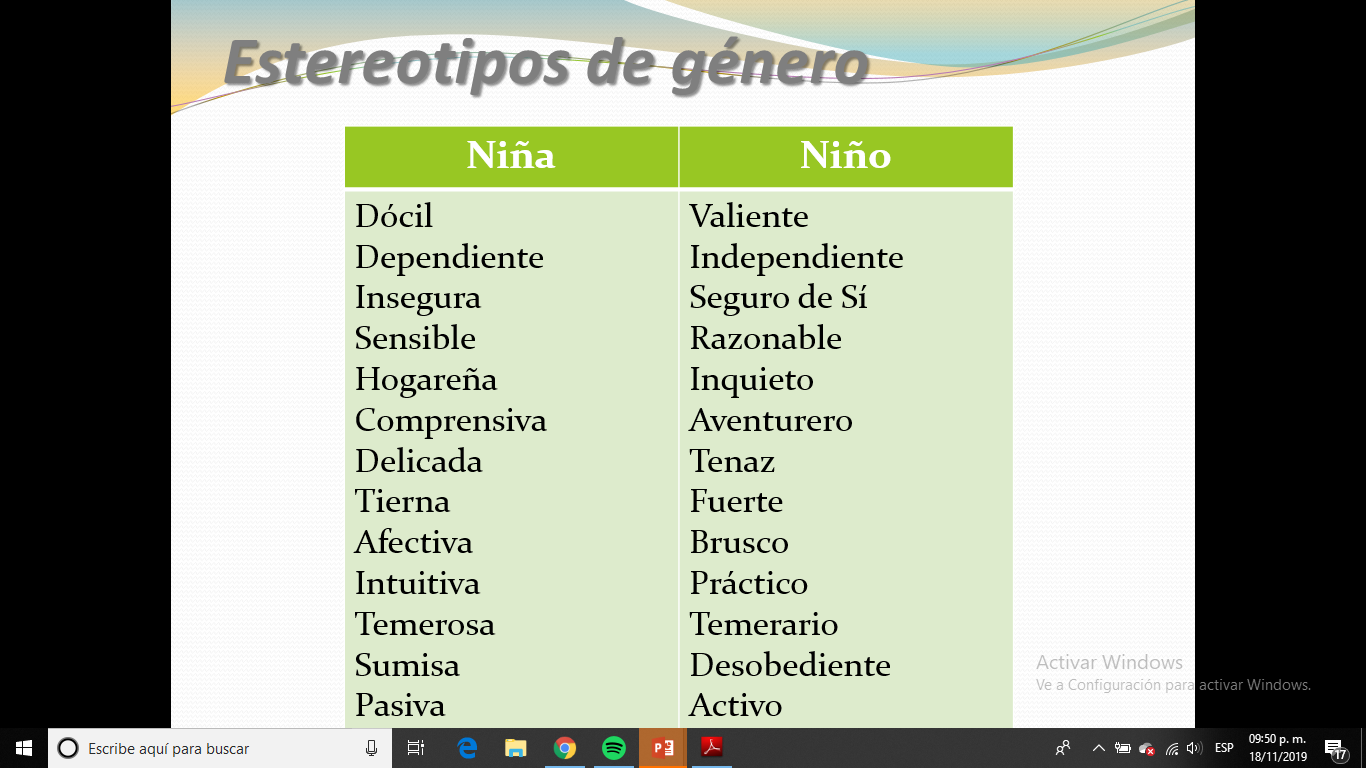 Aulas inclusivas
Recursos para la implementación del género en la educación infantil
El programa de educación preescolar reconoce que las definiciones de lo masculino y lo femenino son construcciones sociales.

Están determinadas  históricamente, no tienen nada que ver con el sexo de las personas.
En el proceso de construcción de su identidad, las niñas y los niños aprenden y asumen formas de ser, de sentir y de actuar que son consideradas como femeninas o masculinas en la sociedad…
Los atributos o cualidades que se han asignado de manera diferenciada y desigual a hombres y mujeres, se han constituido en estereotipos de género.
Estereotipos de género
Rol de género: 
Funciones y papeles sociales que se cumplen cuando se actúa de acuerdo con definiciones de lo que debe ser femenino o masculino. Este deber está definido socioculturalmente de manera jerarquizada, desigual y no equitativa.
Sexismo: 
Conjunto de todos y cada uno de los métodos empleados para mantener en situación de inferioridad, subordinación y explotación al sexo dominado.
Sesgos de género: 
Sesgo significa torcimiento de una cosa hacia un lado, por lo que un sesgo de género implicaría el forzamiento de discursos, prácticas y representaciones para favorecer, en detrimento del otro, ora lo masculino ora lo femenino.